Hiring Best Practices in a Remote Workforce Environment
Laura Mallory, Maynard Nexsen PC
August 24, 2023
KNOW THE LAWS
Title VII of the Civil Rights Act
The Age Discrimination in Employment Act
The American’s With Disabilities Act
The Pregnancy Discrimination Act
The Genetic Information Nondiscrimination Act (GINA)
Typically arises in context of benefits and health coverage
Bankruptcy – federal law prohibits discrimination in employment based on employee’s/applicant’s prior bankruptcy filings.
///  2
DOCUMENTS EMPLOYERS SHOULD HAVE AS PART OF HIRING PROCESS
Advertisement
Accurate Job Description for the position
Application
Equal Employment Opportunity Statement
Consent Form for Background Check
Offer letter
Employment agreements (non-compete covenants, confidentiality, etc.)
///  3
Pre-Interview
ADVERTISEMENT/JOB DESCRIPTION
Avoid saying anything to give the impression that race, sex, national origin, religion, age or disability is favored or disfavored. 
E.g., “Looking for college graduates,” or “Great opportunity for young professionals.”
Do not include statement suggesting “long term employment” or “career opportunity.”
Refer to job titles in neutral terms, e.g., “salesperson” not “salesman.”
Describe job accurately, including important essential functions.
Data Privacy Acts
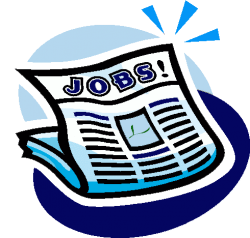 ///  5
The Interview
The Interview – Best Practices
Ensure the candidate and interviewers are able to access and utilize the video platform used.
Have at least two interviewers present when possible.
Use a topics/criteria outline and stick to the script.
Ask applicant to sign release to contact former employers, references and educational institutions.
Be consistent – ask all applicants the same questions. 
Less is more. Do not oversell. Do not make promises you may not be able to keep. Do not risk verbal contract with applicant.
What you ask, say and write is discoverable in a later lawsuit. Be careful when taking notes.
///  7
Topical Questions for Interview
Experience, skills and training
Reason for leaving last job or wanting to leave current job
Periods of unemployment
Reason for applying for this job
Professional goals
Self evaluation/strengths
Previous remote work
///  8
Permissible Questions Include…
Are you at least 18 years old?
If hired, do you have proper documentation to work in the US?
Are you available to work nights or weekends (if required of job)?
Questions related to job requirements 
Fluency in a different language
Computer skills
Lifting requirements
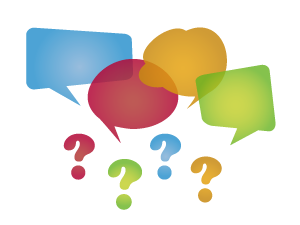 ///  9
The Interview – Topics Not to Discuss
Age or how long someone plans to work
Race, ethnicity, or color
Gender or sex
Country of national origin or birth place
Religion
Disability
Marital or family status or pregnancy
Prior workers’ compensation claims
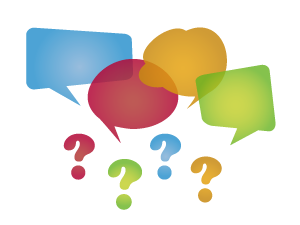 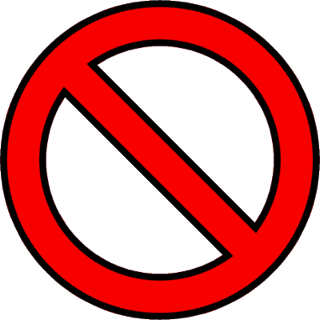 ///  10
The Interview – Avoid Discrimination
Stay focused on the behaviors, skills, qualifications and experience needed to perform the job. 
Be careful when the conversation gets “chatty.”
If the applicant brings up a topic that is off limits, don’t engage; change the course of the conversation.
Example, applicant states she left her prior job because she had a baby two months ago and needs better insurance. In response, ask about her prior experience in the area in which she is applying.
///  11
Using Social Media
Do not ask for passwords.
Beware of potential adverse action/discrimination claims. You may find information on a disability, union affiliation, religion, etc. 
Have HR conduct the search; not manager.
Be consistent. If search for one candidate; search for all. 
Preserve information that you find that affects 
    decision not to hire.
Look for inconsistences on LinkedIn.
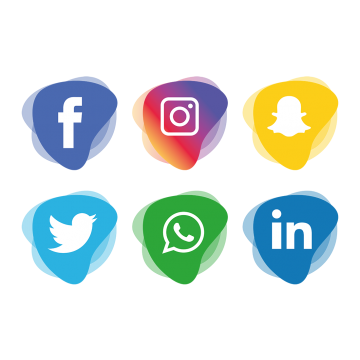 ///  12
SOCIAL MEDIA IN HIRING
State laws
Arkansas
California
Colorado
Connecticut
Delaware
Illinois
Louisiana
Maine
Maryland
Michigan
Montana
Nebraska
Nevada
New Hampshire
New Jersey
New Mexico
Oklahoma
Oregon
Rhode Island
Tennessee
Utah
Vermont
Virginia
Washington
West Virginia
Wisconsin
///  13
Tennessee’s social media hiring law
Tennessee employers are prohibited from doing any of the following things regarding the social media accounts of employees or prospective employees: 
Asking for the password to access social media accounts
Asking the applicant to add the employer as a contact
Compel applicant to access personal account in the presence of the employer 
Take any adverse action because of a failure to disclose the requested information
T.C.A § 50-1-1003
///  14
Post-Interview
Include in Offer Letter (if used)
Job title, reporting line, job duties/responsibilities
Salary
Benefits
Expected start date 
Location of position 
No violation of former employer’s restrictive covenants
Conditional restrictive covenant – NDA, non-compete, etc. 
Contingencies, including testing requirements (e.g., drug testing)
Reference to at will employment (where applicable)
Preserve discretion to change terms of offer
16
Fair Credit Reporting Act (FCRA)
If an employer requests a consumer report or investigative consumer report through a consumer reporting agency (third party), it must comply with the FCRA.
Does not apply to an employer obtaining information/reports directly from a public records service (e.g. DMV), from a law enforcement agency, or any other public source (internet).
“Consumer reports” is any information by a consumer reporting agency bearing on 
Credit worthiness, standing, and capacity
character, general reputation, personal characteristics, or mode of living
Employment/potential employment is “permissible purpose” if FCRA rules followed and not in violation of applicable law.
///  17
FCRA Step 1Disclose Report Requests & Obtain Consent
Before requesting a Report – disclose intent to request a Report (conspicuous and in writing) & obtain signed, written authorization Disclosure and Authorization:
Can be included in the same document
Cannot be part of another set of documents (e.g., in employment application materials) – must be a single document with a stand alone authorization format
Form should retain clear and conspicuous authorization to obtain Reports for duration of the application/employment relationship
///  18
FCRA Step 2Provide CRA with Information and Certify Compliance
CRA should not provide a report to the employer until employer/user discloses and certifies that it is being used for appropriate purpose and compliance with Step 1
Disclose and certify the employer if doing this on behalf of employer as a “pass through” (v. using FGP account for your own screening purposes for particular position)
CRAs may vary in level and detail of information required
///  19
FCRA Step 3Notify Individual of any Intended Adverse Action
Once you (or employer) receive report and before taking adverse action on the Report, you must provide written notice to individual that provides:
Copy of the Report
Summary of individual’s rights under the FCRA (https://www.consumer.ftc.gov/sites/www.consumer.ftc.gov/files/articles/pdf/pdf-0096-fair-credit-reporting-act.pdf)
Let reasonable time pass (>5 days) before making final decision
///  20
FCRA Step 4Provide Adverse Action Notices
Must notify applicant of adverse action being taken based on Report 
Adverse action notice must include:
Name, address and phone # of CRA that supplied report
Explanation that CRA did not make decision and cannot explain decision
Notice of right to dispute accuracy or completeness of information and to get an additional free report from the company if person asks for it within 60 days
Include another copy of the “summary of rights” previously sent (both before and after adverse action)
///  21
Salary History and Equal Pay Considerations
49 states with equal pay laws
Varying levels of restrictions, coverage, and possible exposure 

Know whether your applicant/hire is in a no-salary-history jurisdiction (remote workers)

Best practice – Do not ask for current pay or wage history
Focus instead on salary expectations
Avoid the appearance of an indirect request for history
///  22
Are RESTRICTIVE COVENANTS permissible in the employee’s jurisdiction?
Non-Compete Agreements
Prohibits competition in defined geographic area for defined time period. 
More difficult to enforce.
Must be supported by consideration.
Must have reasonable time and geographic restriction. 
Must be narrowly tailored to protect “legitimate business interest.”
Require as a condition of employment. 
Specific legal requirements.
///  23
Other Remote Hiring Considerations
Taxes
Exempt status 
Paychecks
Information on paychecks
Timing of payment
Payment of paid time off
Handbook provisions/required notices?
Sick and safe leave
///  24
Pre-Employment Drug Testing
Check State Law!
Timing
Post-Conditional Offer is easiest and safest to administer
Uniformity
Be consistent by job category
Do you really want to know?
Legal, Contractual, or Regulatory requirements?
Safety sensitive roles?
Remember to consider disability laws
///  25
ThankYou
CONTACT
Laura Mallory(629) 258-2256 |  lmallory@maynardnexsen.com
maynardnexsen.com
///  26